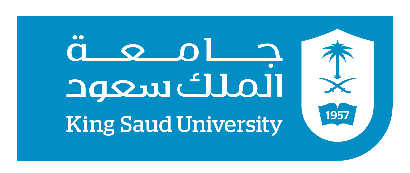 2411 مالمقدمة في الاستثمارالمحاضرة الرابعة عشرقياس أداء مدير المحفظة الاستثمارية
جامعة الملك سعود – كلية الدراسات التطبيقية وخدمة المجتمع – 2411مال – مقدمة في الاستثمار– المحاضرة الرابعة عشر
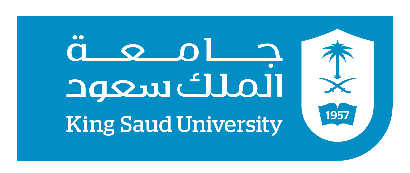 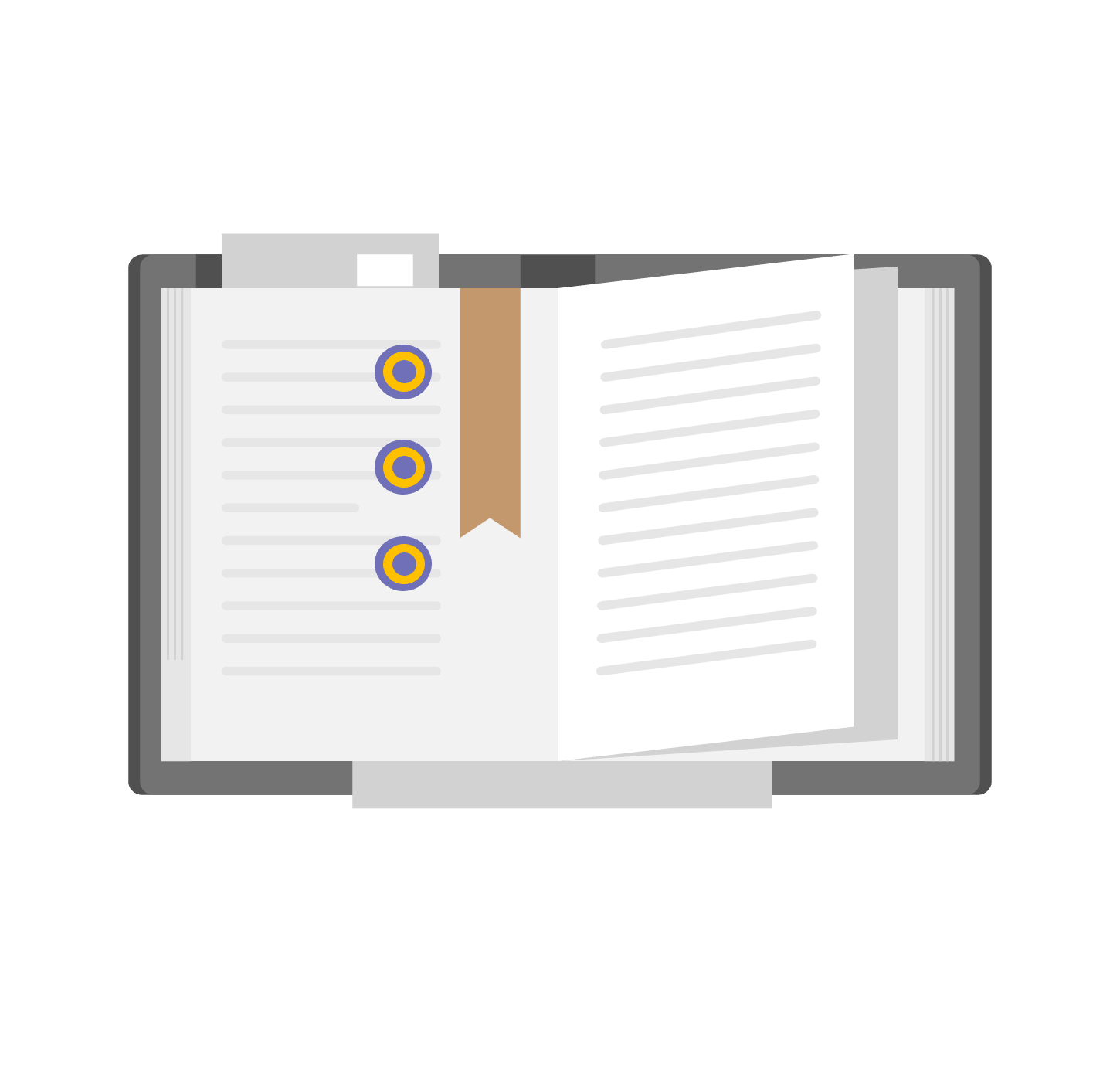 سيكون الطالب قادراً على :
تحديد مؤشر الأداء بالنسبة لكل مدير محفظة.
ترتيب أداء مديرين المحافظ.
تصنيف أداء مدير المحفظة الاستثمارية
جامعة الملك سعود – كلية الدراسات التطبيقية وخدمة المجتمع – 2411مال – مقدمة في الاستثمار– المحاضرة الرابعة عشر
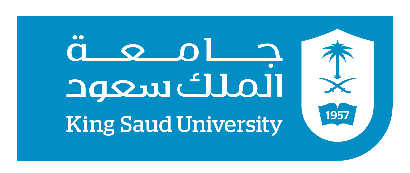 تقييم أداء المحفظة
يعد تقييم أداء المحفظة إحدى الخطوات المهمة لتحليل الأداء الاستثماري، ويتم ذلك بغض النظر عن كون المستثمر هو نفسه مديرها أم تتم إدارتها بواسطة مدير استثمار. 
فإذا كان المستثمر يقوم بإدارتها بنفسه، فإن الأداء المتميز يعد حافزاً للاستمرار في إدارة الاستثمار بالطريقة نفسها بينما الأداء الرديء قد يؤدي إلى تغيير الكيفية التي يتم بها الإدارة. 
أما في حال اختلاف مدير المحفظة عن مالكها فيصبح للمستثمر كل الحق في تتبع الأداء الاستثماري لما لذلك من أهمية خاصة في تغيير القيود المفروضة على عملية الإدارة وإعادة النظر فيما يخص بعض العوامل التي تؤثر في هذا الأداء مثل أهداف الاستثمار أو كمية النقود المخصصة لمدير الاستثمار.
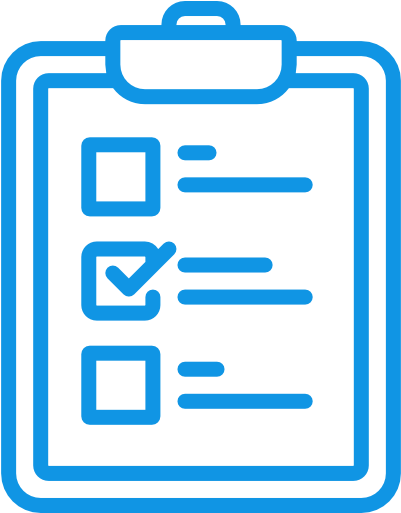 جامعة الملك سعود – كلية الدراسات التطبيقية وخدمة المجتمع – 2411مال – مقدمة في الاستثمار– المحاضرة الرابعة عشر
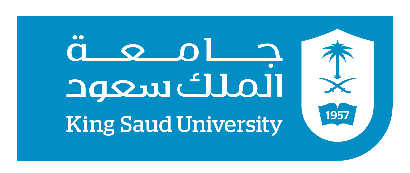 تقييم أداء المحفظة
وعلى الرغم من أن التقييم يعد مرحلة أخيرة في عملية إدارة الاستثمار إلا أنه يمكن اعتبارها جزءاً من عملية مستمرة، تمد المستثمر بآلية للتعرف إلى مواطن الضعف في العملية الاستثمارية وأيضاَ كيفية معالجة مواطن القصور.
ويعتمد التقييم على مقارنة الأداء الذي يمكن تحقيقه عن طريق الإدارة الايجابية بالعوائد التي يمكن للمالك الحصول عليها باختيار محافظ بديلة للاستثمار. على سبيل المثال، بافتراض مستثمر لديه محفظة أسهم عادية تحقق في نهاية العام عائداً %20، يصبح السؤال هل أداء هذه المحفظة متميز أو رديء؟
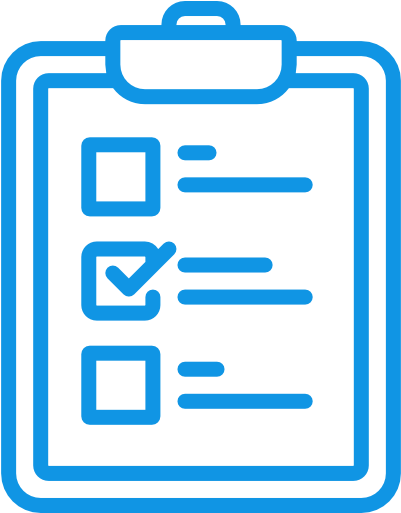 جامعة الملك سعود – كلية الدراسات التطبيقية وخدمة المجتمع – 2411مال – مقدمة في الاستثمار– المحاضرة الرابعة عشر
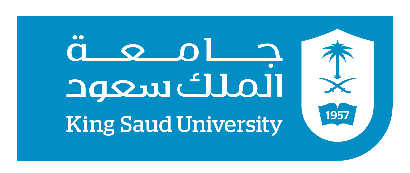 تقييم أداء المحفظة
يتوقف ذلك على مقارنة هذه المحفظة بأداء سوق الأسهم (محفظة السوق أو مؤشر السوق) فإذا حقق السوق عائداً %10 في نهاية العام فيمكن القول إن أداء تلك المحفظة متميز، أما إذا حقق السوق عائداً ,%30 فيعد أداء المحفظة رديئاً، وبالتالي يستلزم تقييم أداء محافظ الأسهم باستخدام معدلات العائد فقط لتصنيفها الى محافظ متساوية المخاطر ثم مقارنة العوائد.
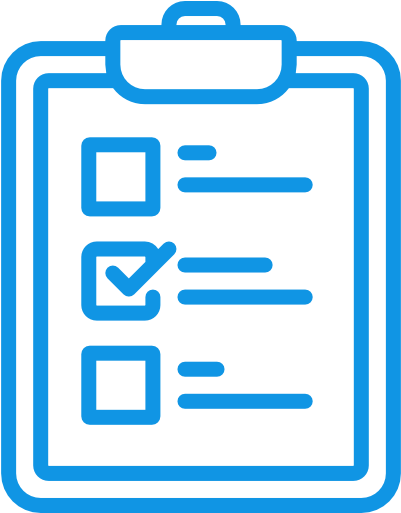 جامعة الملك سعود – كلية الدراسات التطبيقية وخدمة المجتمع – 2411مال – مقدمة في الاستثمار– المحاضرة الرابعة عشر
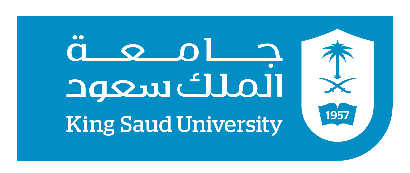 تقييم أداء المحفظة
أما في حال اختلاف مستويات مخاطر المحافظ محل التقييم، فتظهر الحاجة لاستخدام مقاييس للمقارنة تأخذ في الاعتبار مستوى المخاطر وتسمى مقاييس الأداء المعدلة بالمخاطر والتي تمثل الاتجاه التقليدي للتقييم.
أما الاتجاهات الحديثة لتقييم أداء محافظ الأسهم فتأخذ في الاعتبار مدى قدرة مديري المحافظ على التنبؤ السليم باتجاهات السوق المستقبلية سواء نحو التحسن أو التدهور. 
وتأثير هذه التحركات في أداء المحافظ المدارة وذلك فيما يسمى ب “توقيت السوق”.
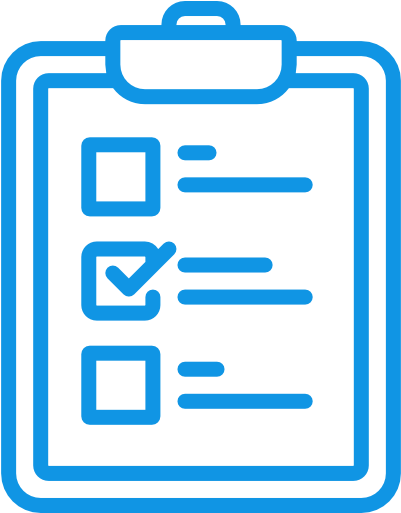 جامعة الملك سعود – كلية الدراسات التطبيقية وخدمة المجتمع – 2411مال – مقدمة في الاستثمار– المحاضرة الرابعة عشر
تمرين
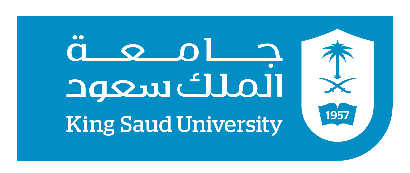 فيما يلي معلومات عن معدل العائد المرجح والمخاطرة المرجحة لخمس محافظ استثمارية:
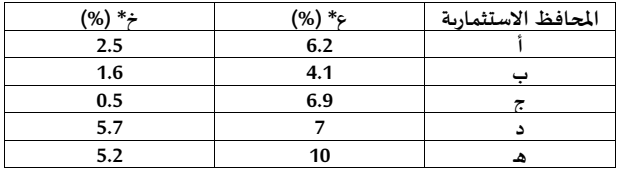 فإذا علمت أن معدل العائد على الاستثمار عديم المخاطرة (ع م) هو 4% ومعادلة خط السوق هي:
ع*  =   3 +  0.7  خ*
جامعة الملك سعود – كلية الدراسات التطبيقية وخدمة المجتمع – 2411مال – مقدمة في الاستثمار– المحاضرة الرابعة عشر
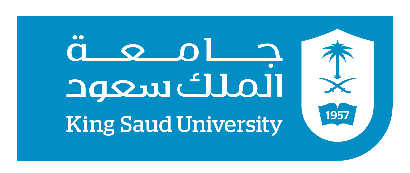 تمرين
المطلوب:
تحديد مؤشر الأداء بالنسبة لكل مدير محفظة.
ترتيب أداء مديرين المحافظ تنازليا.
تصنيف هذا الأداء إلى جيد، مقبول، غير مقبول
جامعة الملك سعود – كلية الدراسات التطبيقية وخدمة المجتمع – 2411مال – مقدمة في الاستثمار– المحاضرة الرابعة عشر
الحل
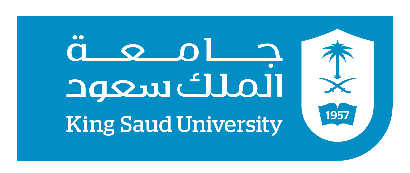 أولا: تحديد مؤشر الأداء بالنسبة لكل مدير محفظة
يتم تحديد مؤشر الأداء بالنسبة لكل مدير محفظة باستخدام النموذج التالي.
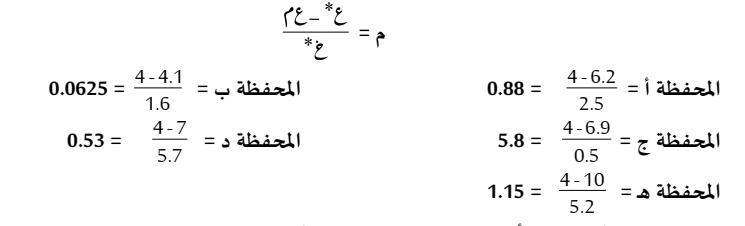 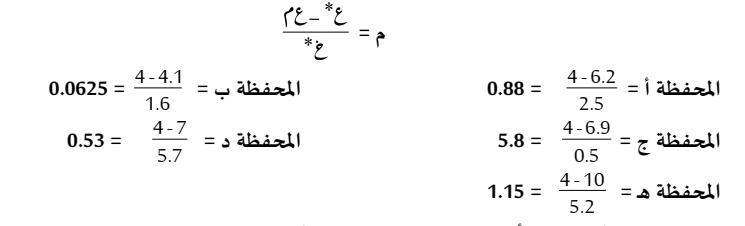 جامعة الملك سعود – كلية الدراسات التطبيقية وخدمة المجتمع – 2411مال – مقدمة في الاستثمار– المحاضرة الرابعة عشر
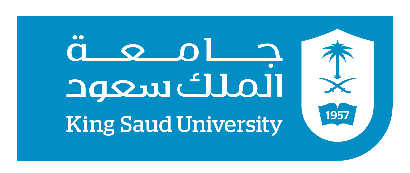 الحل
ثانيا: ترتيب أداء مديرين المحافظ تنازليا
بناء على ما تقدم يمكن ترتيب أداء مديرين المحافظ تنازليا كما يلي:
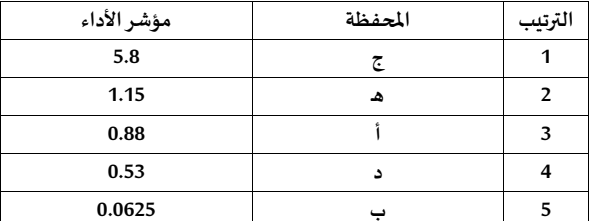 جامعة الملك سعود – كلية الدراسات التطبيقية وخدمة المجتمع – 2411مال – مقدمة في الاستثمار– المحاضرة الرابعة عشر
الحل
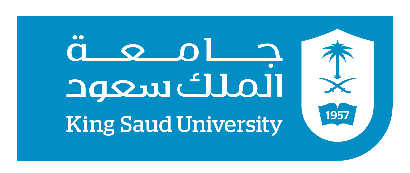 ثالثا: تصنيف هذا الأداء إلى جيد، مقبول، غير مقبول
لتصنيف أداء مديرين المحافظ نستخدم معادلة خط السوق: 

تصنيف أداء مدير المحفظة (أ)
6.2 > أم < 3+ (0.7 × 2.5)
6.2 > أم < 3+ 1.75             6.2 > 4.75    إذن أداء مدير المحفظة (أ) (جيد)
تصنيف أداء مدير المحفظة (ب)
4.1 > أم < 3+ (0.7 × 1.6)
4.1 > أم < 3+ 1.12       4.1 < 4.12    إذن أداء مدير المحفظة (ب) (غير مقبول)
ع*  =   3 +  0.7  خ*
جامعة الملك سعود – كلية الدراسات التطبيقية وخدمة المجتمع – 2411مال – مقدمة في الاستثمار– المحاضرة الرابعة عشر
الحل
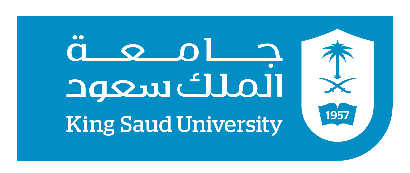 تابع الحل: 
تصنيف أداء مدير المحفظة (ج)
6.9 > أم < 3+ (0.7 × 0.5)
6.9 > أم < 3+ 0.35
6.9 > 3.35    إذن أداء مدير المحفظة (ج) (جيد)
تصنيف أداء مدير المحفظة (د)
7 > أم < 3+ (0.7 × 5.7)
7 > أم < 3+ 4
7 = 7    إذن أداء مدير المحفظة (د) (مقبول)
جامعة الملك سعود – كلية الدراسات التطبيقية وخدمة المجتمع – 2411مال – مقدمة في الاستثمار– المحاضرة الرابعة عشر
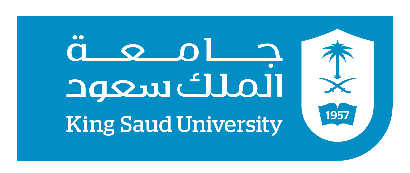 الحل
تابع الحل: 
تصنيف أداء مدير المحفظة (هـ)
10 > أم < 3+ (0.7 × 5.2)
10 > أم < 3+ 3.64
10 > 6.64    إذن أداء مدير المحفظة (هـ) (جيد)
جامعة الملك سعود – كلية الدراسات التطبيقية وخدمة المجتمع – 2411مال – مقدمة في الاستثمار– المحاضرة الرابعة عشر
الحل
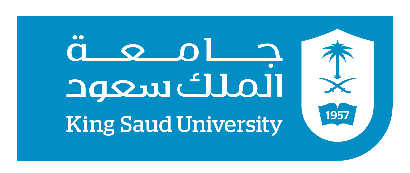 ويمكن تلخيص النتائج في الجدول الآتي:
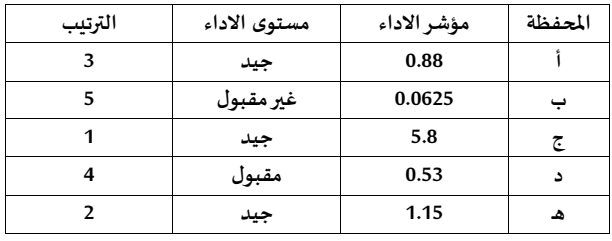 جامعة الملك سعود – كلية الدراسات التطبيقية وخدمة المجتمع – 2411مال – مقدمة في الاستثمار– المحاضرة الرابعة عشر
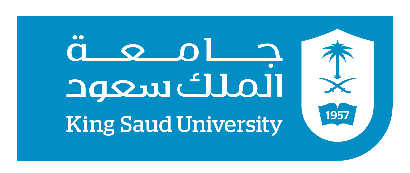 انتهت المحاضرة الرابعة عشر
جامعة الملك سعود – كلية الدراسات التطبيقية وخدمة المجتمع – 2411مال – مقدمة في الاستثمار– المحاضرة الرابعة عشر